Вступ в екологічну біотехнологію
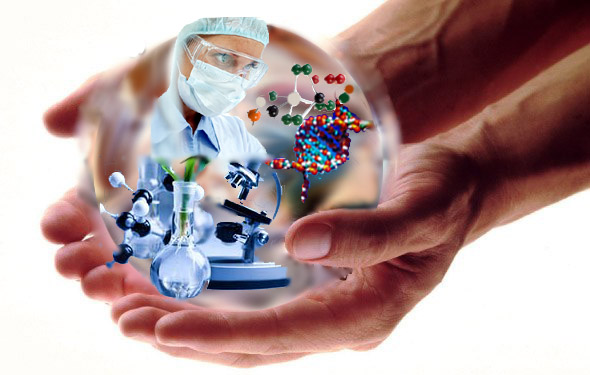 Визначення «Біотехнології»
Біотехнологія – це свідоме виробництво необхідних людині продуктів, матеріалів за допомогою біологічних об'єктів.
Біотехнологія – це використання в промисловості біологічних систем або процесів.
За академіком Баєвим біотехнологія – це напрям покликаний шукати шляхи застосування біологічних агентів і процесів.
За академіком Овчініковим біотехнологія – це багатопрофільна область науково-технічних праць, що включає мікробіологічний синтез в його широкому розумінні, генетичну і білкову інженерію та ензимологію.
Сам термін «біотехнологія» з’явився в 70-х роках XX ст. (біос — життя; технос — мистецтво, майстерність; логос — слово, вчення), хоча біотехнологічні принципи людина розробила вже давно (використання життєдіяльності мікроорганізмів для випікання хліба, виготовлення сиру та інших молочних продуктів, виноробства, пивоварення).
Біотехнологію умовно поділяють на два підрозділи: традиційна (куди входить технічна мікробіологія, а також технічна, біохімічна та інженерна ензимологія) і нова (куди входять генетична та клітинна інженерія).
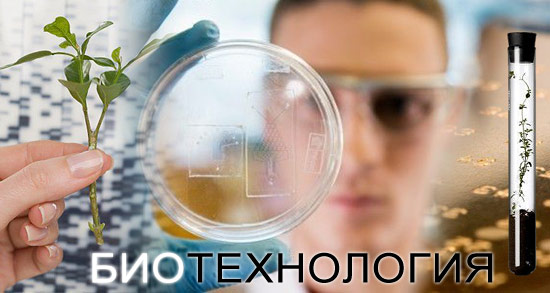 Одним з найбільш перспективних напрямків традиційної біотехнології є використання мікроорганізмів як один із засобів захисту рослин від шкідників. Розвиток цього напрямку зумовлюється багатьма вадами пестицидів та інших засобів захисту рослин.
Методи нової біотехнології:
Синтез генів поза організмом(синтез генів)
Виділення з клітини та перебудова окремих генів або їх частин(генна інженерія )
Копіювання та розмноження виділених та синтезованих генів.
Введення генів та їхніх груп у геном інших організмів.
Поєднання різних геномів в одній клітині
Генна інженерія
Генна інженерія – прикладна галузь молекулярної генетики та біохімії. Її завдання – це розробки методів перебудови геномів організмів.
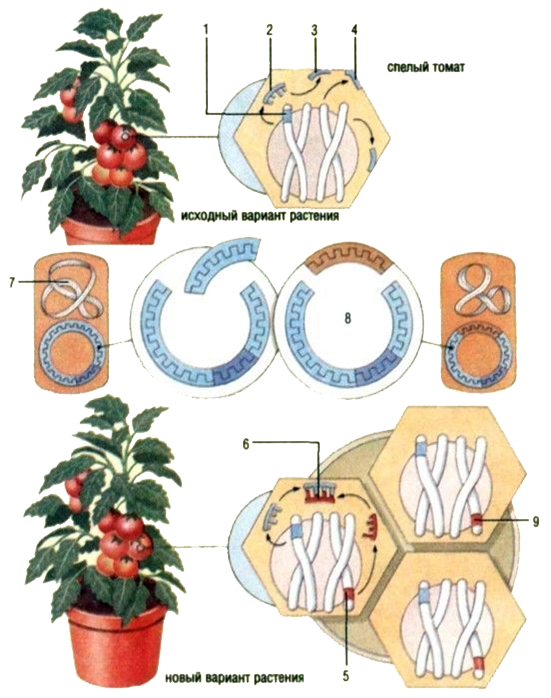 Суть генної інженерії полягає в штучному створенні (хімічний синтез, перекомбінації відомих структур) генів з конкретними необхідними для людини властивостями й уведенні його у відповідну клітину (на сьогодні це частіше за все бактеріальні клітини, наприклад кишкова паличка) — створення «штучної» бактерії — лабораторії з виготовлення необхідного для людини продукту.
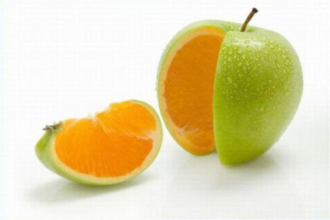 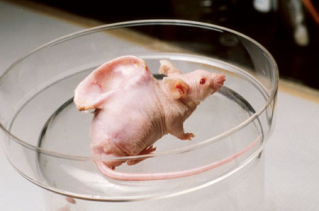 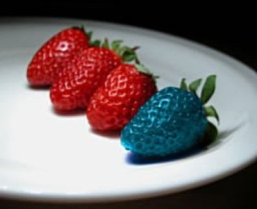 Клітинна інженерія
Клітинна інженерія – галузь біотехнології, у якій застосовуються методи виділення клітин з організму і перенесення на штучні поживні середовища, де продовжується їх життєдіяльність. Її завданнями є: отримання соматичних клітин різних видів, створення культурних клітин (тканин) для отримання цінних речовин.
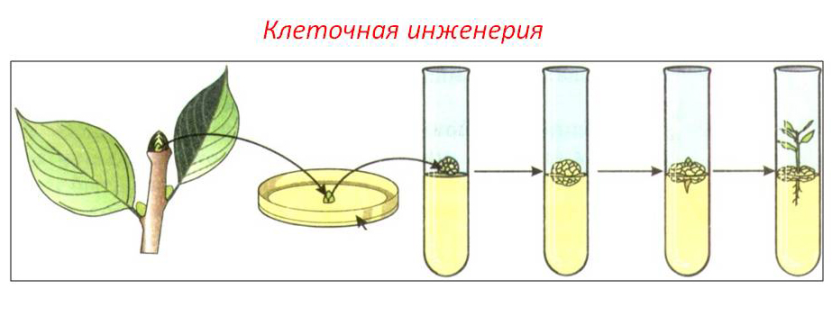 Химерні організми
Химерні тварини - це генетичні мозаїки, що утворяться в результаті об'єднання бластомерів від ембріонів з різними генотипами.
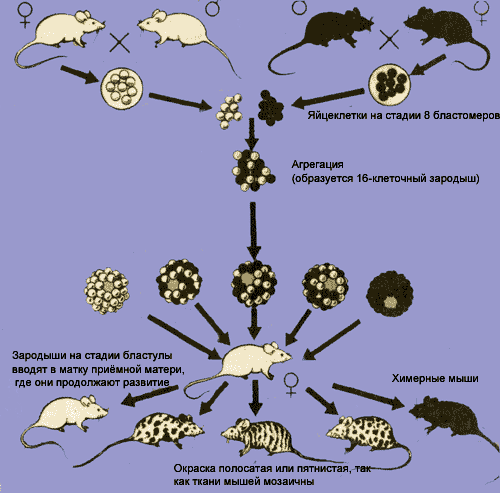 Трансгенні організми
Клонування
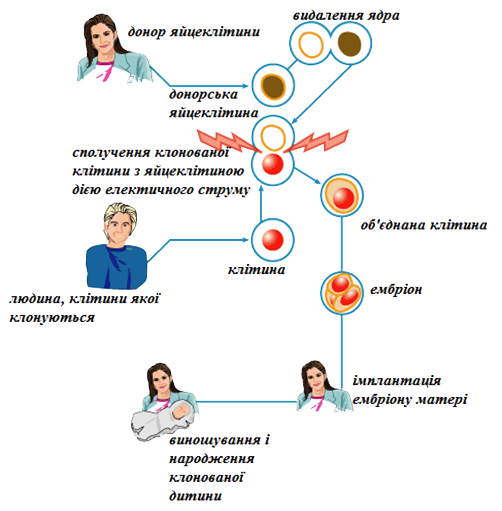 Клонування – перспективний напрям клітинної інженерії. 
Клон – сукупність клітин або особин, що виникли від спільного предка нестатевим шляхом.
Стовбурові клітини
Стовбурові клітини, також відомі як штамові клітини — це первинні клітини, що зустрічаються в усіх багатоклітинних організмах. Ці клітини можуть самовідновлюватися шляхом поділу клітини,                 а також можуть                                          диференціюватися в досить                                       велику кількість                                                     спеціалізованих типів клітин.
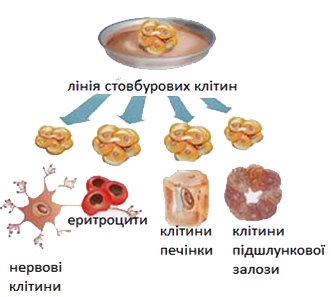 Наукова база для біотехнології:
В промисловій біотехнології розрізняють типи процесів:
1. За типом домінуючого процесу:
Деструкція
Біосинтез
Трансформація

2. В залежності від масштабу:
Крупномасштабні
Середні
Дрібні

3. За типом прийомів біотехнологічних процесів:
Періодичні
Безперервні
Поверхневі
Глибинні
Аеробні
Анаеробні
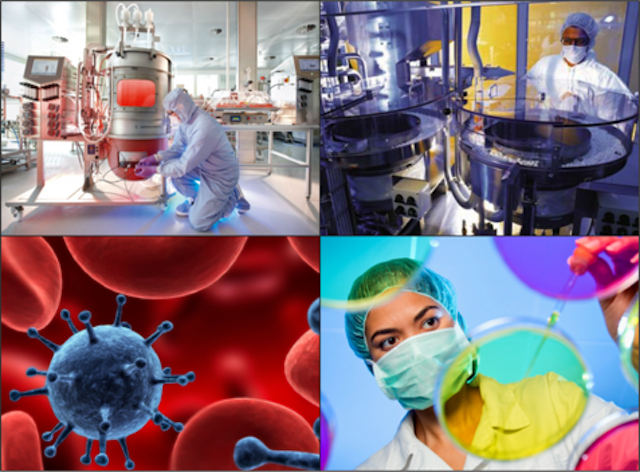 Основні галузі застосування промислової біотехнології
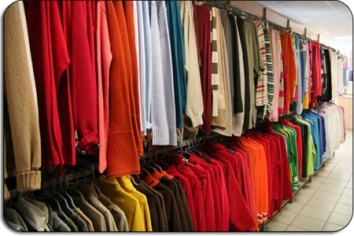 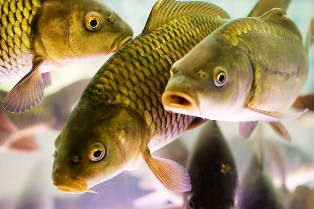 Легка промисловість
Рибне господарство
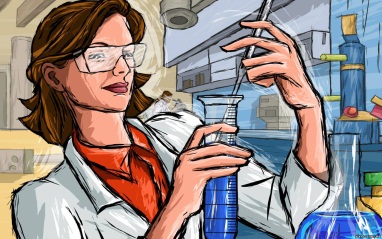 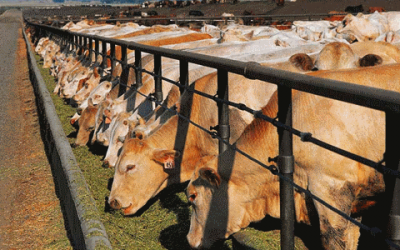 Наукові дослідження
Тваринництво
Історія біотехнології